Laikas – tid
- Kelinta dabar valanda?
 Vad är klockan?
 - Dabar yra penkta valanda.
 Klockan är fem. 
-   Kelinta dabar valanda?
    Dabar yra pusė penktos (Klockan är halv fem)
1
Laikas – tid, valandos – timmar
1. – pirmas, pirma – pirmos
2. – antras, antra – antros
3. – trečias, trečia – 
4. – ketvirtas, ketvirta – 
5. –  
6. –
7. – 
8. –
9. –
10. – 
11. – 
12. – 
Kelinta dabar valanda?
Dabar yra  6.30, 6.00, 7.00, 9.00, 9.30, 12.30, 2.00
2
Laikas – tid
1.  - Kelinta dabar valanda?
 - 10 minučių iki šeštos (17.50)
2.   - Kelinta dabar valanda?
  - 10 minučių po šeštos (18.10)

Minutės – minuter, iki – i, po – över, pusė – en halv
3
Laikas – tid
1 – 9 
- Kelinta dabar valanda?
- Penkios minutės po šeštos
10 – 60
- Kelinta dabar valanda?
Dešimt minučių po šeštos
4
Säg själv
10 : 45 
7 : 35
08 : 53
07 :15
09 : 25
11 : 01
08 : 04
12 : 20
02 : 15
8 : 02
4 : 50
5
Laikas – tid
Penkta – penktą
Penktą valandą aš valgau.
Kada – när


      Kada tu valgai pusryčius?
Kada tu valgai pietus?
Kada tu valgai vakarienę?
6
Rasa ir Vytas
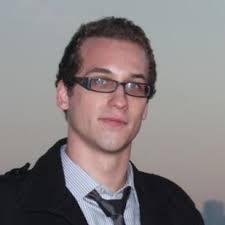 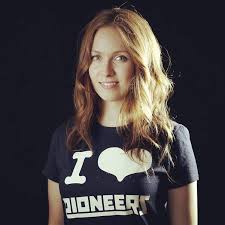 7
Rasa ir Vytas
Rasa yra lietuvė. Ji gimė Panevėžyje, bet gyvena Vilniuje. Rasa nėra ištekėjusi, bet ji turi draugą. Jo vardas Vytas. Jam yra 29 metai. Vytas mėgsta gyvūnus. Todėl prižiūri 2 šunis ir 1 katę. Rasa nemėgsta gyvūnų. Todėl ji negyvena kartu su Vytu. Jai patinka muzika. Ji klauso muzikos, kai bėga, dirba, valgo...
    Rasa yra Vytas susipažino prieš 3 metus. Jie mėgsta kartu būti.

Gimė – är född, prižiūri – att ta hand om, ištekėjusi – är gift, gyvūnas/-ai – ett djur, patinka – tycker om, mėgsta - älskar
8
[Speaker Notes: 1]
Frågor till texten
Han- jis, hon – ji, de - jie
1. Kas yra Rasa?
2. Kur ji gimė?
3. Kur gyvena Rasa?
4. Kas patinka Rasai?  
Vytas yra Rasos draugas
1. Kiek Vytui yra metų?
2. Ką mėgsta Vytas?
3. Ką mėgsta Vytas ir Rasa?
9
Raktiniai žodžiai – nyckelord
Rasa
Lietuvė – gimė – gyvena – patinka
Vytas
metai, mėgsta
Rasa ir Vytas
mėgsta
10
Rasa ir Vytas
Rasa yra ___________. Ji ________ Panevėžyje, bet _________ Vilniuje. Rasa nėra ištekėjusi, bet ji turi_________. Jo vardas Vytas. Jam yra 29 __________. Vytas mėgsta gyvūnus. Todėl prižiūri 2 šunis ir 1________. Rasa nemėgsta gyvūnų. Todėl ji negyvena kartu su Vytu. Jai patinka_________. Ji klauso muzikos, kai _______, dirba, valgo...
    Rasa yra Vytas susipažino prieš 3 metus. Jie mėgsta kartu būti.

Gimė – är född, prižiūri – att ta hand om, ištekėjusi – är gift, gyvūnas/ -ai – ett djur, patinka – tycker om, mėgsta - älskar
11
[Speaker Notes: 1]